STAT 515 Statistical Methods I Lecture 2August 27, 2019Originally prepared by Brian HabingDepartment of StatisticsUniversity of South CarolinaRedistribution of these slides without permission is a violation of copyright law.
Outline for Today
Introduction to Probability
You should start reading 3.1-3.6

Homework 1 is due Thursday Sept 5
2
Odds in the news
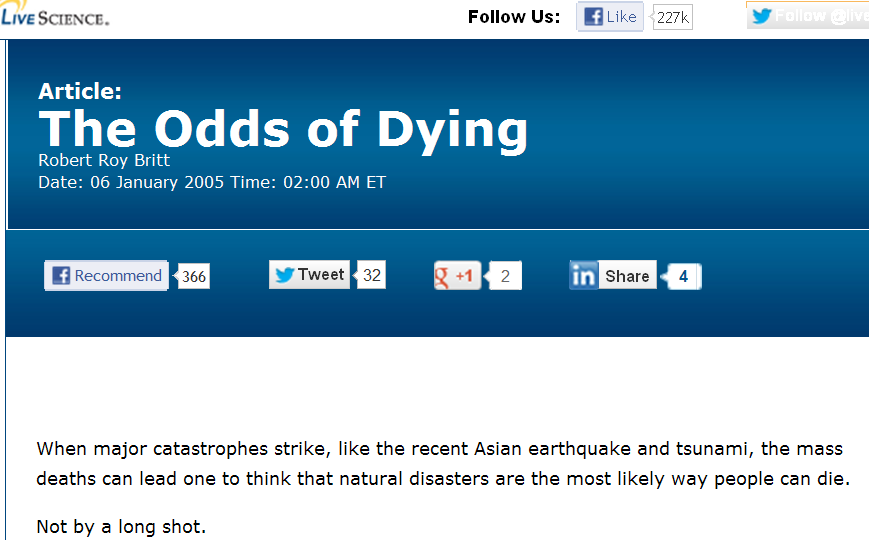 http://www.livescience.com/3780-odds-dying.html
3
Lifetime Odds for different events
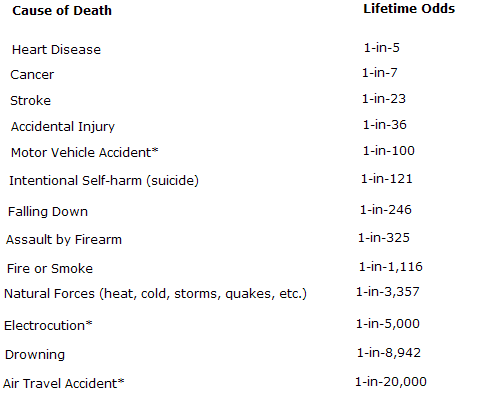 4
My Webster’s New World Dictionary defines probability as: 
The quality of state of being probable, likelihood
Something that is probable
…
5
Definition of probable
Looking up probable doesn’t really seem to apply:  
Supported by evidence strong enough to establish presumption but not proof
Establishing a probability
Likely to be or become true or real
6
Definition of Likelihood
So, we could check likelihood:  

Probability


Clearly the dictionary won’t be too helpful here.
7
Frequentist definition of probability
One way of defining the probability of an event is:

The probability of an event is the proportion of times (relative frequency) that the event is expected to occur when an experiment is repeated a large number of times under identical conditions.
8
A probability framework
This is the “frequentist” idea that we will use to connect our theoretical probability constructions to reality.

Our goal now is to set up a mathematical foundation to allow us to apply this intuition in practice.
9
Definition of Experiment
Experiment – A procedure or process that produces results that cannot be predicted with certainty.


A fair coin is flipped twice.
10
Definition of Sample Space
Sample Space – The set W of all the possible outcomes (sample points) w of the experiment. Sample spaces can be either discrete or continuous.
11
Definition of Event
An event (usually denoted by capital letters at the beginning of the alphabet) is a set of sample points.
12
Probability Laws
A probability measure on Ω is a function, P, from (events) subsets of Ω to the real numbers (0 to 1)
	satisfying the following three axioms:
1.  P(Ω) = 1
2.  P(A) ≥ 0 for any event A (⊂Ω)
3.  If A1 and A2 mutually exclusive, then 
			 P(A1∪ A2) = P(A1) + P(A2).
If A1,…,An,… are mutually exclusive, then 			 P(A1∪A2∪…∪An∪…) = Σi=1 to ∞ P(Ai).
13
Assigning probabilities to outcomes
The coin flipping example is discrete, so we can define the probability measure by assigning a probability to each of the sample points so that the sum is 1.
14
Assigning probabilities to events
We would get the probability of the events A and B simply by adding the probabilities assigned to their sample points. 

A={Exactly one Head} = {(HT),(TH)}
 	P(A) =

B={First flip was a Head} = {(HH),(HT)}
 	P(B) =
15
Addition Law
Addition Law
	P(A∪B) = P(A) + P(B) – P(A∩B)

This is best Demonstrated Using Venn Diagrams
16
Additional Law Workspace
17
Conditional Probability
For two events A and B with P(B)>0

Define the probability of A given B as				
			P(A|B) = P(A∩B) 	                              
					P(B)
18
Conditional Probability Workspace
A={Exactly one Head} = {(HT),(TH)}
B={First flip was a Head} = {(HH),(HT)}

P(A|B) =
19
Multiplication Rule
P(A∩B) = P(A|B) P(B)
		or  = P(B|A) P(A)

This is best thought about using Tree Diagrams
20
Multiplication Rule Workspace
21
Independence
Definition: Two events A and B are independent if

		P(A|B)=P(A)  and P(B|A)=P(B)
22
Mutual Independence
Definition:  A1, …, An are mutually independent events if and only if for every subcollection Ai1, …, Aik of size k=2, …, n, we have

P(Ai1∩Ai2 ∩ … ∩Aik) = P(Ai1) P(Ai2) …P(Aik)
23
Mutual Independence Example
Example 1)  Consider a basketball player attempting two free throws, with a 60% chance of making each one, and they are independent.
24
Mutual Independence Workspace
25
Dependent events
What if they were dependent?  

Say your chance of making the first was 60%, but that your chance of making the second is 80% if you made the 1st and only 30% if  you missed.
26
Workspace for dependent events
27
Independent events (Ex 2)
Example 2)  Components are known to have a defective rate of 0.02 (2%) and are shipped in lots of 20.


What is the probability that the entire lot of 20 contains no defectives?
28
Dependent events Ex. 2 workspace
Now consider finding the probability of having exactly one defective out of 20.
29
Dependent events Ex 2 workspace (cont)
Now consider finding the probability of having exactly 10 defectives out of 20.
30